Nuances do riso: CORINGA
Roseli Gimenes
Projeto Cultura em foco - Instituto Lego
Coringa
Criadores
Jerry Robinson, Bill Finger e Bob Kane – abril 1940
DC - Detetive Comics – versão de fevereiro de 1951: imagem branca, cabelos verdes - Coringa cai em tanque com produto químico.
Arqui-inimigo de Batman.
Interpretado no cinema por vários atores como o atual Joaquim Phoenix, Jared Leto, Jack Nicholson, Mark Hamil, Cesar Romero, entre muitos outros.
Etimologia
Coringa ou Curinga: africano Kuringa.
Semântica: verbo matar, qualquer um, aquele que assume a posição do outro, palhaço(do italiano palha): aquele que brinca, mas traz mensagem maliciosa. Irônico.
Interpretações: quem traz a tatuagem do Coringa é assassino, criminoso.
Coringa como ‘joker’: piada, um zero.
Coringa como neutro, incorpora o outro.
Coringa ganha(1990) um par romântico: Arlequina.
Coringa como psicopata.
Joker - o filme
Joker é o título original  para Coringa.
Diretor: Todd Phillips, 2019.
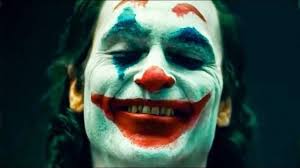 Coringa: patologia
Arthur Fleck (Coringa) 
Comediante?
Palhaço?
Psicótico?
Epilepsia gelástica - convulsão ?
Tumor no hipotálamo pseudo bulbar: dificuldade para falar e engolir?
Trauma infantil?
Coringa é o avesso de Batman?
O riso maldoso. O riso cínico
PROPP, Vladimir. Comicidade e riso. São Paulo: Ática.1992.
Riso bom: rir de defeitos de quem amamos.
Riso mau: rir dos mesmos defeitos de forma hipócrita.
”O riso é o efeito (que deriva) de um fracasso repentino de uma intensa expectativa.” (Kant apud PROPP,1992, p.144).
“O riso ocorre em presença de duas grandezas: de um objeto ridículo e de um sujeito que ri... o sujeito que ri é estudado nas obras de psicologia.” (PROPP,1992, p. 31).
Tudo que se quer:  ser ouvido.
A música no filme
1. Trailler: Melodia foi composta por Charles Chaplin.
A escolha é certeira já que "Smile" foi composta por Charlie Chaplin como o tema instrumental do clássico Tempos Modernos, em 1936. Cartazes do longa aparecem na prévia pendurados no Wayne Hall.

2. “Send in the Clowns” – Frank Sinatra.

3. “Slap That Bass” – Fred Astaire.

PALHAÇOS – POLÍTICA – MUNDO (ratos NO DUPLO SENTIDO)
Freud e Lacan: chiste, humor, riso
O Humor (1927): rir de si mesmo, rir do sofrimento humano, rir da morte.
A piada: quem conta, o que ouve, o alvo da história - laço social.
O riso é o efeito de um desmascaramento.
O sujeito é invadido por um outro.
Todo palhaço sabe do seu modo de afrontar a ordem social.
O palhaço não é personagem, mas a própria pessoa. 
Lado irracional do homem.
O palhaço é sério. A psicanálise é ainda mais séria.
O riso é inevitável, irônica constatação do fora do esquadro da existência.
ESQUIZOFRENIA. PARANOIA. PSICOSE
Mãe paranoica, internação, falsas afirmações.
Ele foi abusado na infância.
Alucinações: vê-se feliz com a vizinha e a filha. Vê-se no programa sendo aplaudido.
Ele confessa ter gostado de matar (Kuringa).
Ele é ele mesmo.
Mata a mãe, veste-se todo de Coringa e vai celebrar. Vira artista.
Controla a gargalhada, o riso. Palhaços salvam o mundo. Matam o poder.
No hospício: “É a vida, por mais estranha que seja.” E sai com pegadas de sangue.
Desvelando - debate
Referências
FREUD, S. O humor. Edição Standart das Obras Psicológicas Completas. Rio de Janeiro: Imago, 1980, vol. XXI.
LACAN, J. O Seminário, Livro V: As formações do inconsciente. Rio de Janeiro: Zahar, 1999.
PHILLIPS, T. Coringa. Filme. EUA: Warner Bros, 2019.
PROPP, V. Comicidade e riso. São Paulo: Ática, 1992.
Contatos
Roseli Gimenes
roseligi@icloud.com
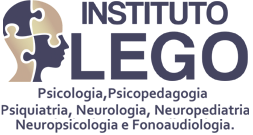